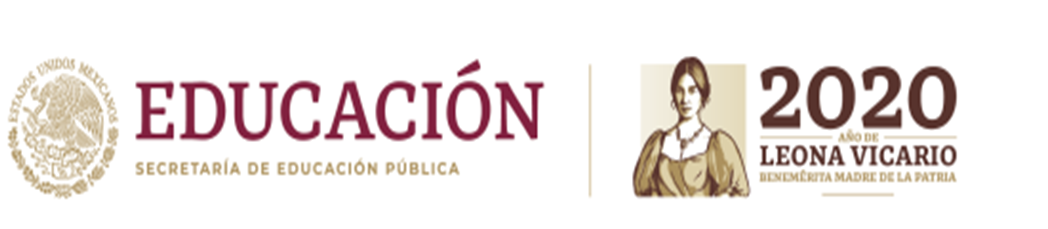 Padrón de beneficiarios del Programa U080 “Apoyo a Centros y organizaciones de educación” tipo superiorSubsecretaría de Educación SuperiorAño fiscal 2020*
*Información actualizada al 31 de octubre de 2020.